Арифметика на спичках
Учитель: Маркова Наталья Ивановна
МБОУ СОШ №5  г. Мончегорск
1. Переложите только одну спичку так, чтобы получилось верное равенство:
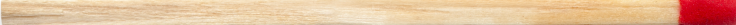 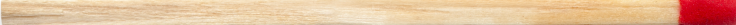 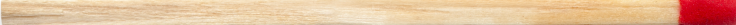 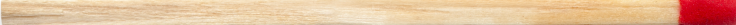 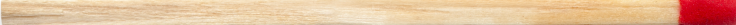 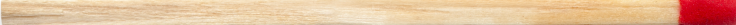 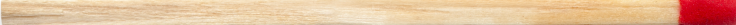 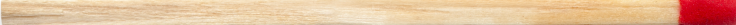 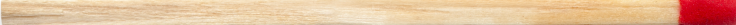 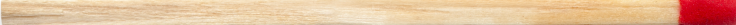 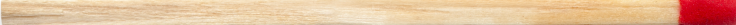 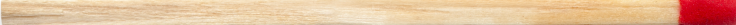 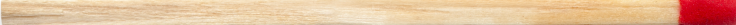 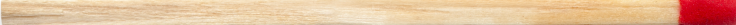 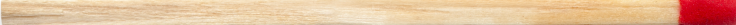 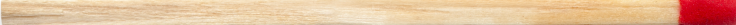 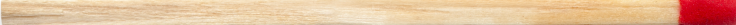 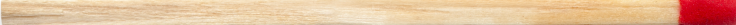 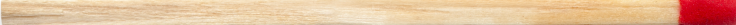 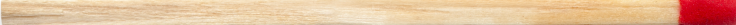 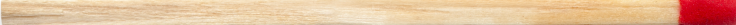 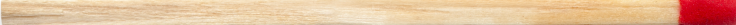 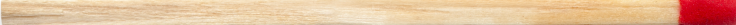 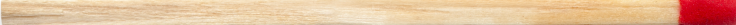 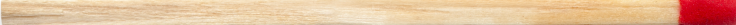 Назад
Далее
2. Переложите только одну спичку так, чтобы получилось верное равенство:
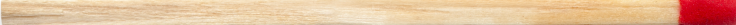 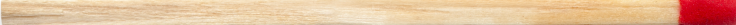 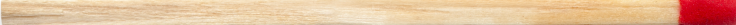 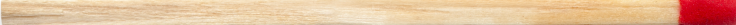 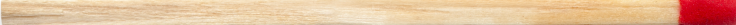 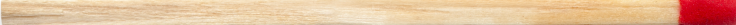 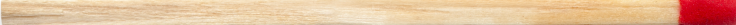 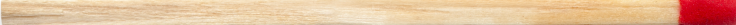 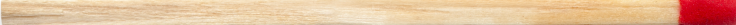 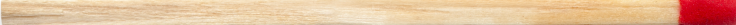 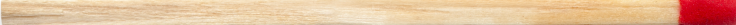 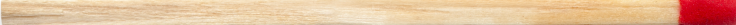 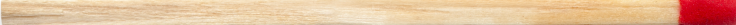 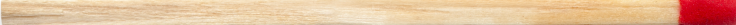 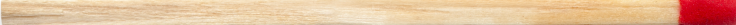 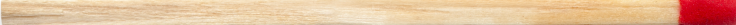 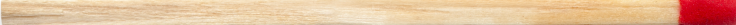 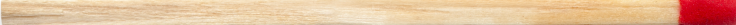 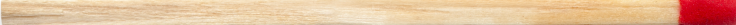 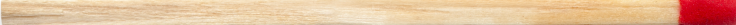 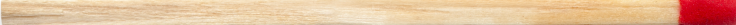 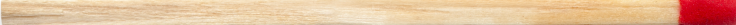 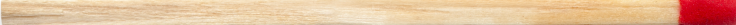 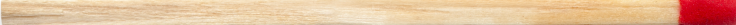 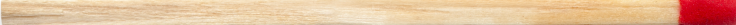 Назад
Далее
3. Переложите только одну спичку так, чтобы получилось верное равенство:
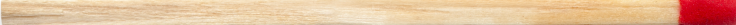 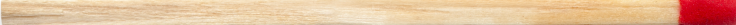 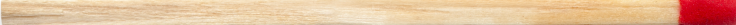 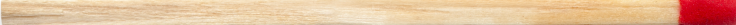 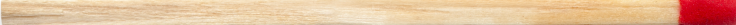 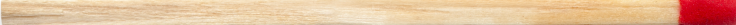 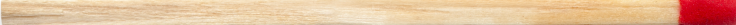 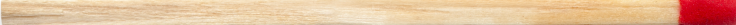 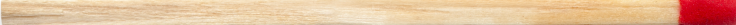 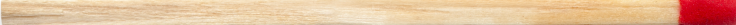 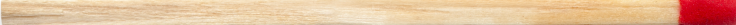 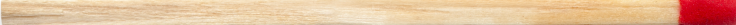 Назад
Далее
4. Переложите две спички так, чтобы получилось верное равенство:
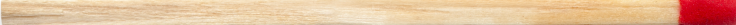 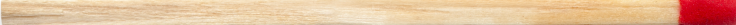 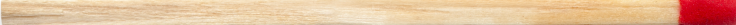 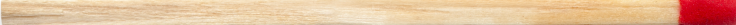 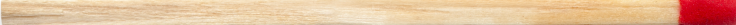 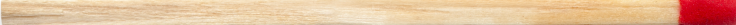 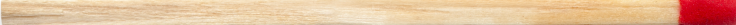 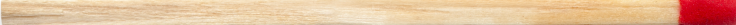 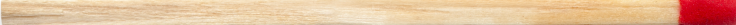 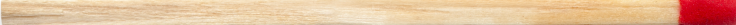 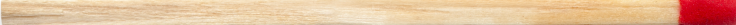 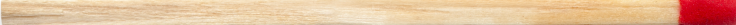 Назад
Далее
5. Переложите только одну спичку так, чтобы получилось верное равенство:
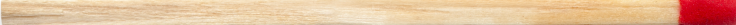 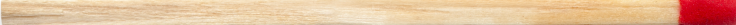 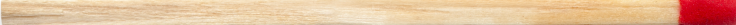 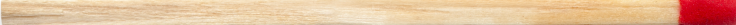 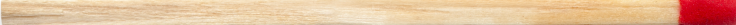 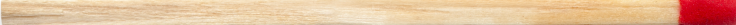 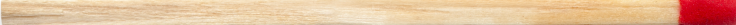 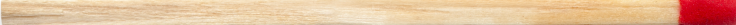 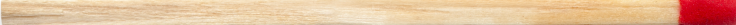 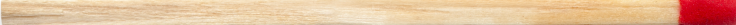 Назад
Далее
6. Переложите только одну спичку так, чтобы получилось верное равенство:
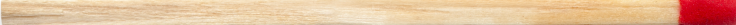 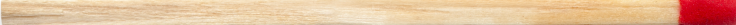 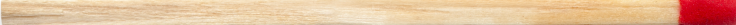 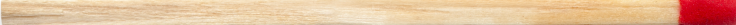 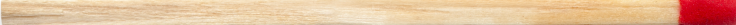 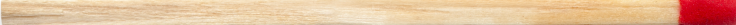 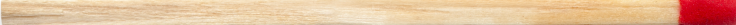 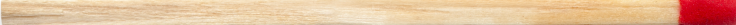 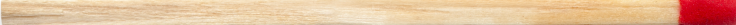 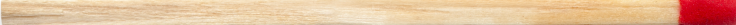 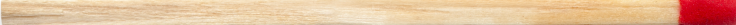 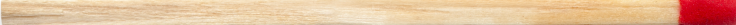 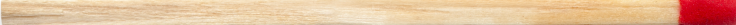 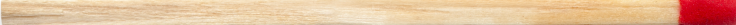 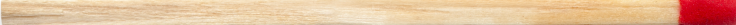 Назад
Далее
7. Переложите только одну спичку так, чтобы получилось верное равенство:
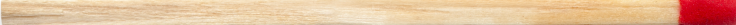 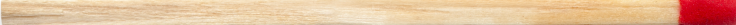 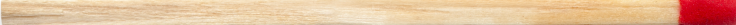 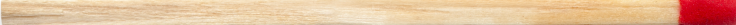 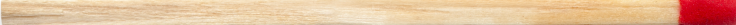 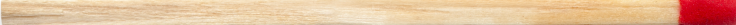 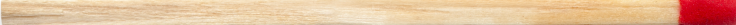 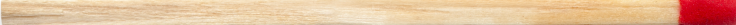 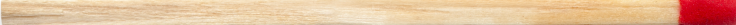 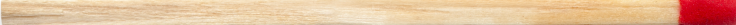 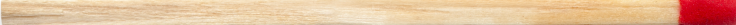 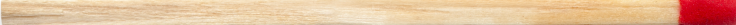 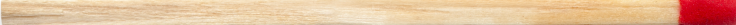 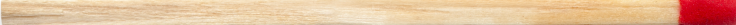 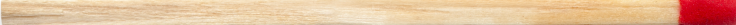 Назад
Далее
8. Переложите только одну спичку так, чтобы получилось верное равенство:
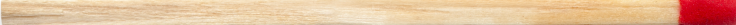 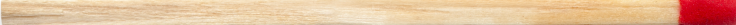 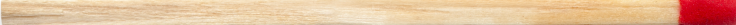 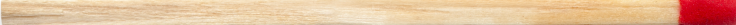 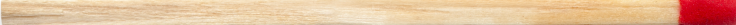 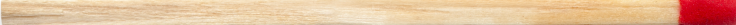 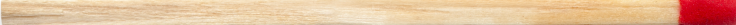 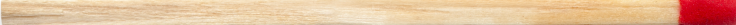 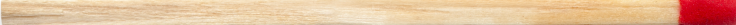 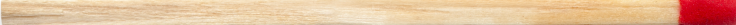 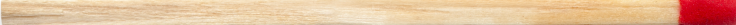 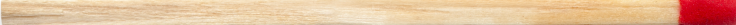 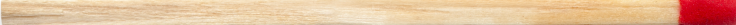 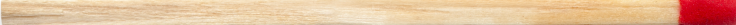 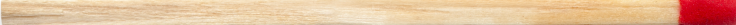 Назад
Далее
9. Переложите только одну спичку так, чтобы получилось верное равенство:
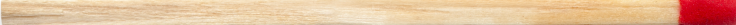 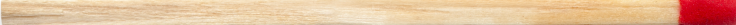 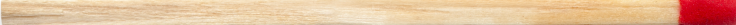 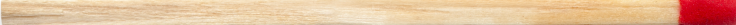 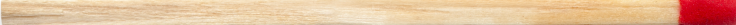 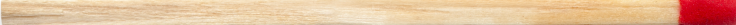 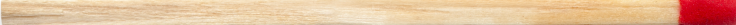 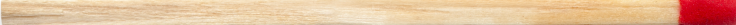 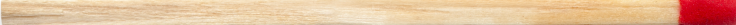 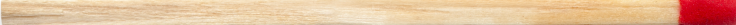 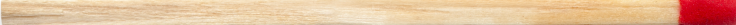 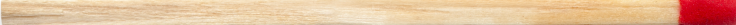 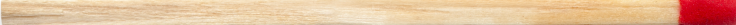 Назад
Далее
10. Переложите только одну спичку так, чтобы получилось верное равенство:
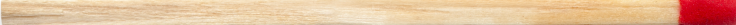 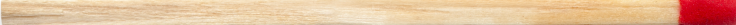 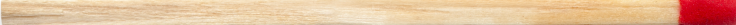 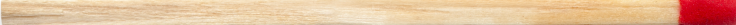 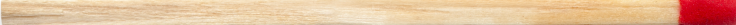 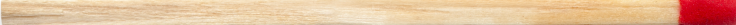 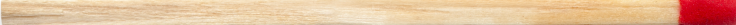 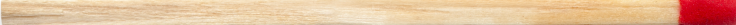 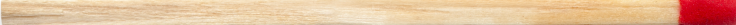 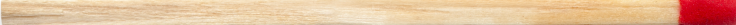 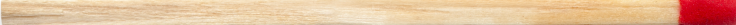 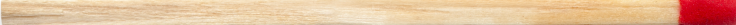 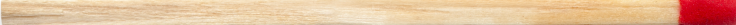 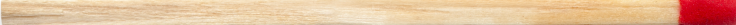 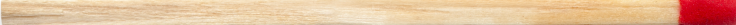 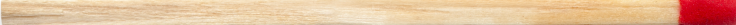 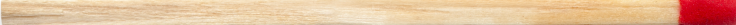 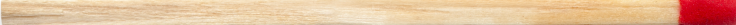 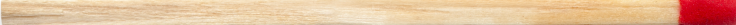 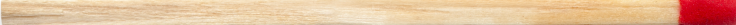 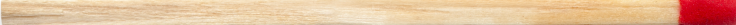 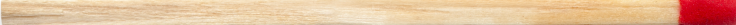 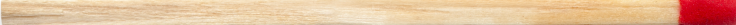 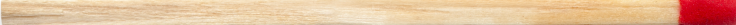 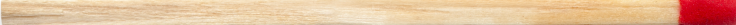 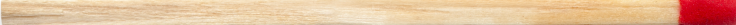 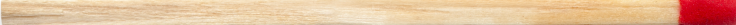 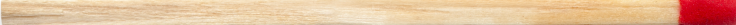 Назад
Далее
11. Переложите только одну спичку так, чтобы получилось верное равенство:
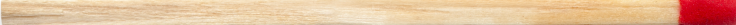 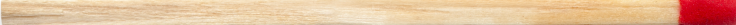 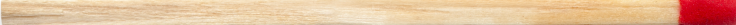 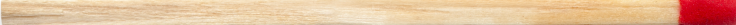 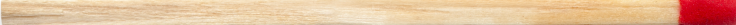 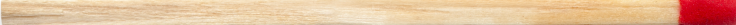 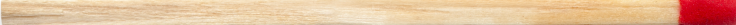 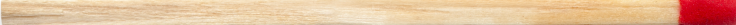 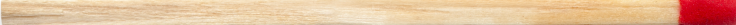 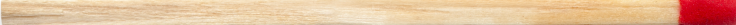 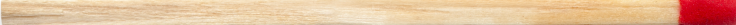 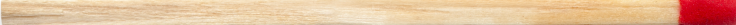 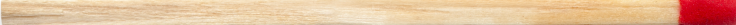 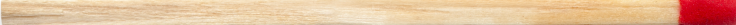 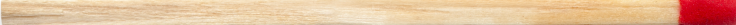 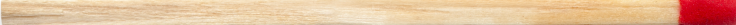 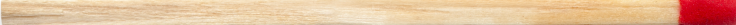 Назад
Далее
12. Переложите только одну спичку так, чтобы получилось верное равенство:
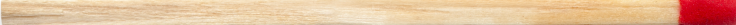 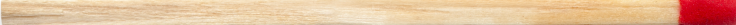 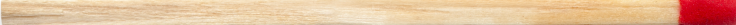 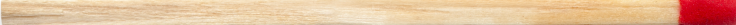 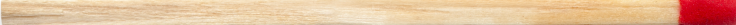 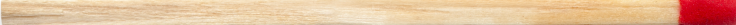 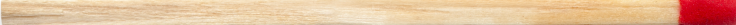 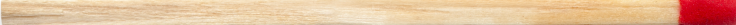 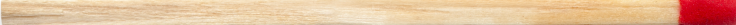 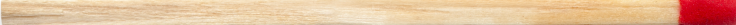 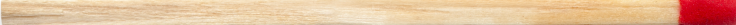 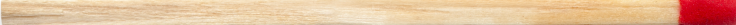 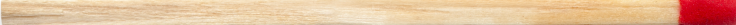 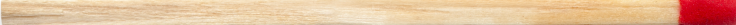 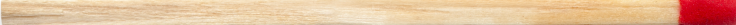 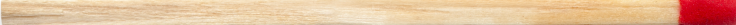 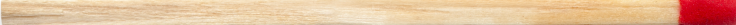 Назад
Далее
13. Переложите только одну спичку так, чтобы получилось верное равенство:
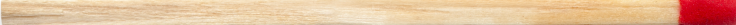 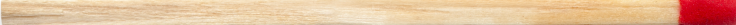 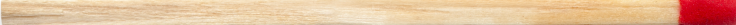 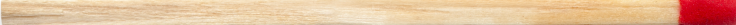 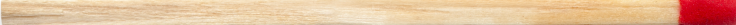 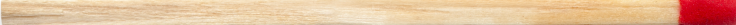 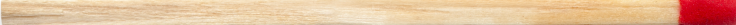 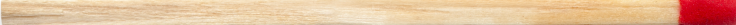 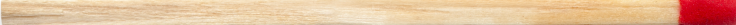 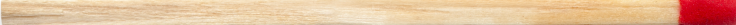 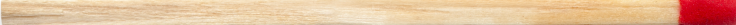 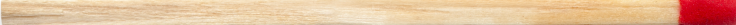 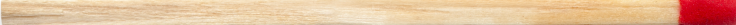 Назад
Далее
14. Переложите только одну спичку так, чтобы получилось верное равенство:
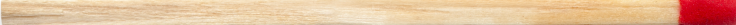 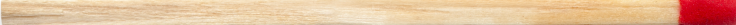 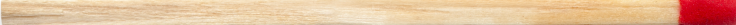 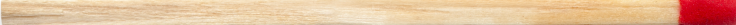 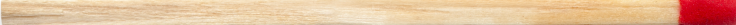 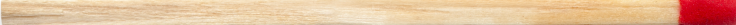 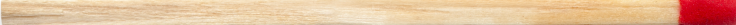 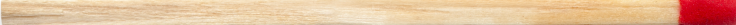 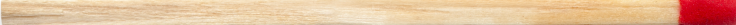 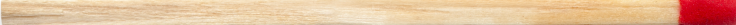 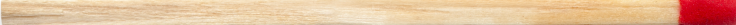 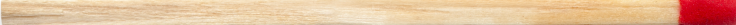 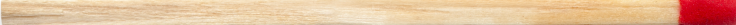 Назад
Далее
15. Переложите только одну спичку так, чтобы получилось верное равенство:
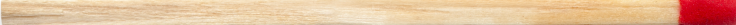 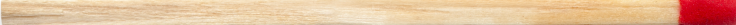 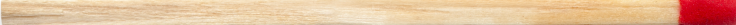 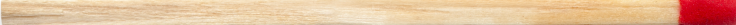 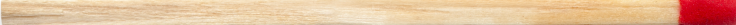 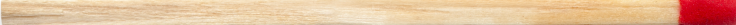 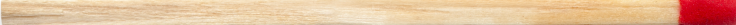 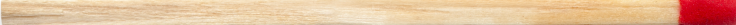 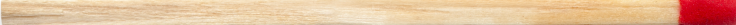 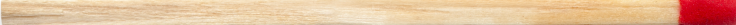 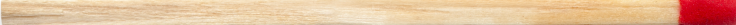 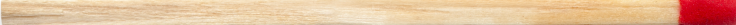 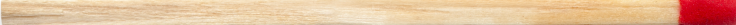 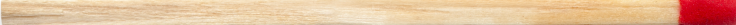 Назад
Далее
16. Переложите только одну спичку так, чтобы получилось верное равенство:
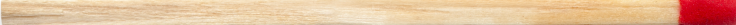 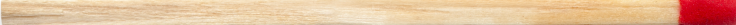 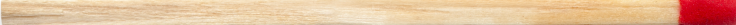 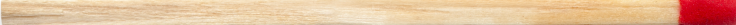 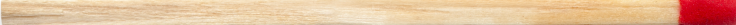 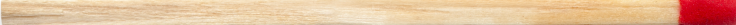 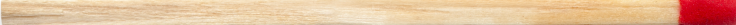 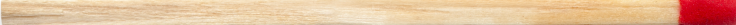 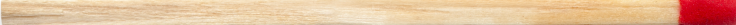 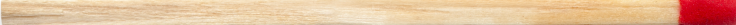 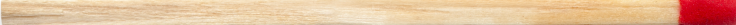 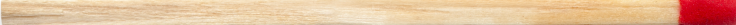 Назад
Далее
17. Переложите две спички так, чтобы получилось верное равенство:
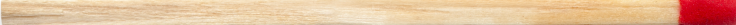 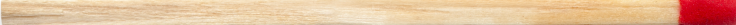 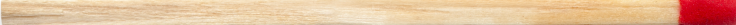 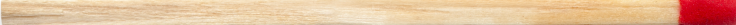 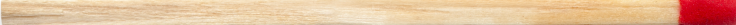 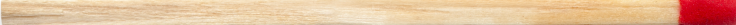 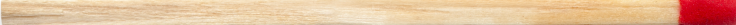 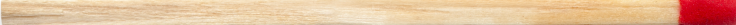 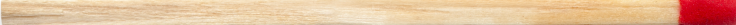 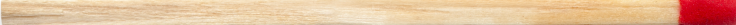 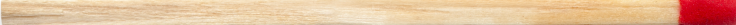 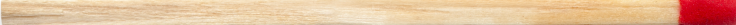 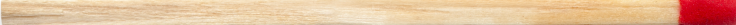 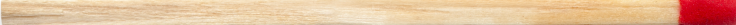 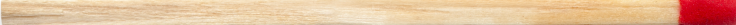 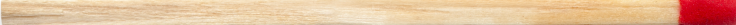 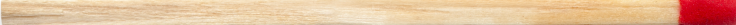 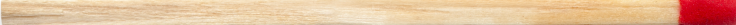 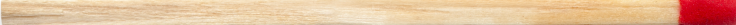 Назад
Далее
18. Переложите только одну спичку так, чтобы получилось верное равенство:
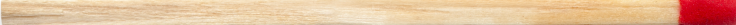 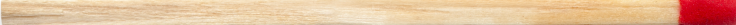 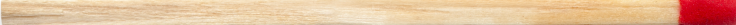 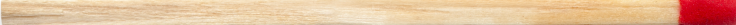 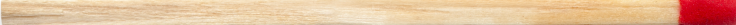 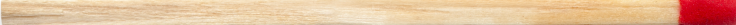 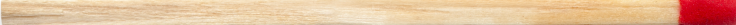 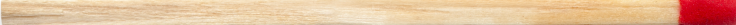 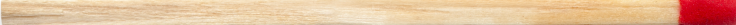 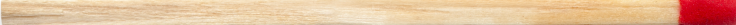 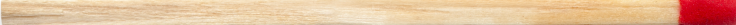 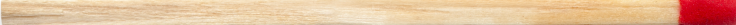 Назад
Далее
19. Переложите только одну спичку так, чтобы получилось верное равенство:
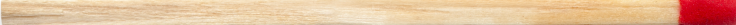 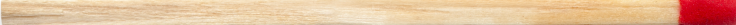 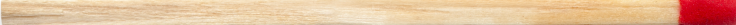 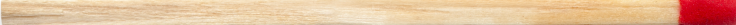 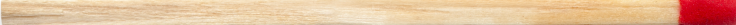 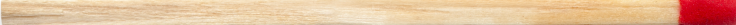 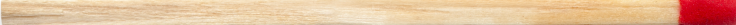 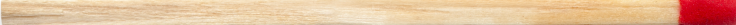 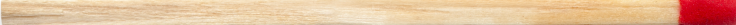 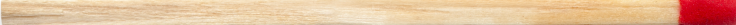 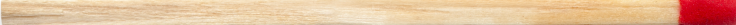 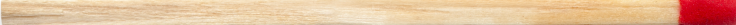 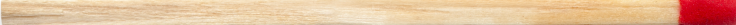 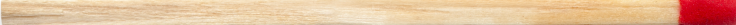 Назад
Далее
20. Переложите только одну спичку так, чтобы получилось верное равенство:
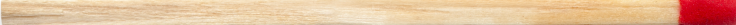 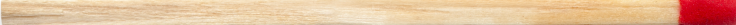 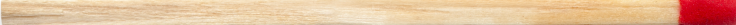 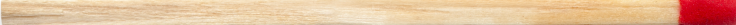 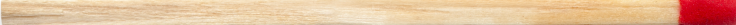 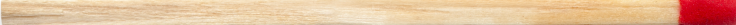 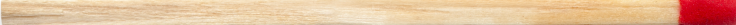 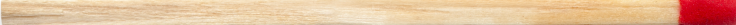 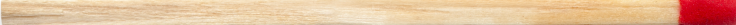 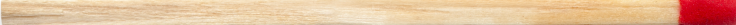 Назад
Далее